Supplementary Material

Distinct Immunophenotypes of T cells in Bronchoalveolar lavage fluid from Leukemia Patients with ICI-related Pulmonary Complications
 
Sang Kim et al.
Supplementary Figure 1. Gating strategy to identify major lymphoid immune cell subsets

Supplementary Figure 2. Gating strategy to identify CD4+ T cell subsets

Supplementary Figure 3. Surface and/or transcription factor staining of CD4+ T cell 

Supplementary Figure 4. Intracellular staining of CD4+ and CD8+ T cells in bronchoalveolar lavage fluid 

Supplementary Figure 5. Intracellular staining of CD4+ and CD8+ T cells in peripheral blood 

Supplementary Figure 6. Analysis of T-cell receptor (TCR) repertoire in peripheral blood and bronchoalveolar lavage.  


Supplementary Table 1. Flow cytometry antibodies

Supplementary Table 2. Basic information about bronchoalveolar lavage (BAL) and peripheral blood (PB) samples
Supplementary Figure 1
Total cells
Live cells
Live lymphocytes
CD3+ CD56-
CD8+ T
CD4+ T
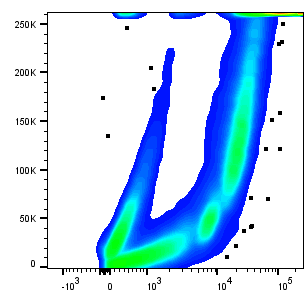 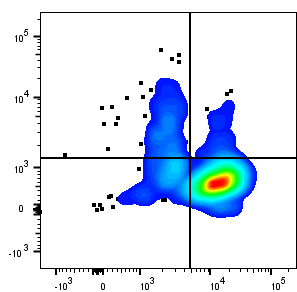 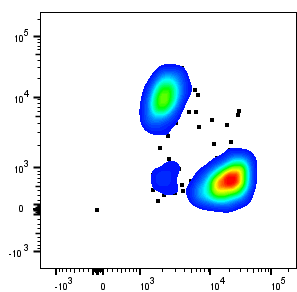 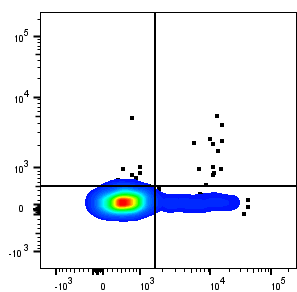 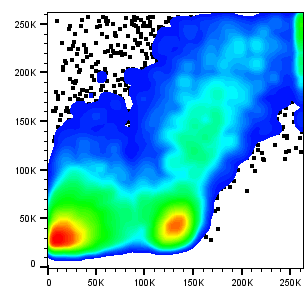 NK
NK T
Tcm
Tn
SSC-A
CD8+ T
CD56
SSC-A
CD4
Tem
Temra
Dead
FSC-A
CD3
CD8
CD3- CD56-
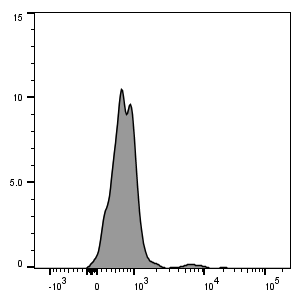 B
CD19
CCR7
CD45RA
Supplementary Figure 1. Gating strategy to identify major lymphoid immune cell subsets
Live immune cells were detected by gating live-dead. The lymphocytes were further examined by forward scatter (FSC) and side scatter (SSC). Natural killer and natural killer T cells were identified based on CD3 and CD56 expression. Within CD3+ CD56- cell population, we further gated to identify CD4+ T cells, and CD8+ T cells. CD8+ T cells were further examined by CD45RA and CCR7 staining. Within CD3- CD56- population, CD19 expressing B cells were gated. Representative plots of eleven bronchoalveolar lavage and peripheral blood samples. NK, natural killer cells; NK T, natural killer T cells; CD4+ T, CD4+ T cells; CD8+ T, CD8+ T cells; B, B cells; Tcm, central memory T cells; Tn, naïve T cells; Tem, effector memory T cells; Temra, terminally differentiated T cells.
Supplementary Figure 2
A
Live lymphocytes
CD3+ CD4+
Non-Treg
Non-Tfh effector
CXCR3- CCR6-
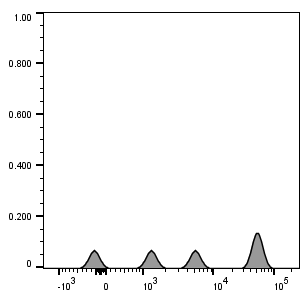 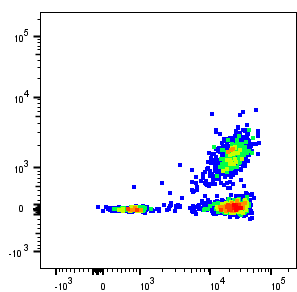 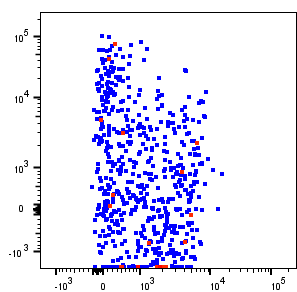 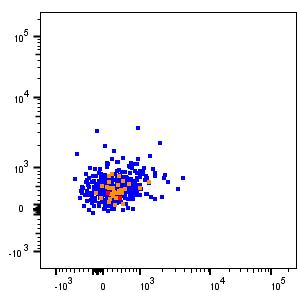 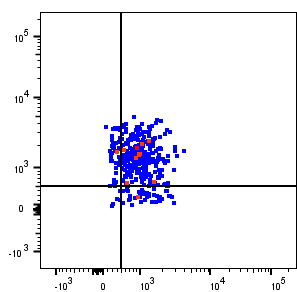 Treg
Non-Treg
Th1
Th17/Th1
Tfh
Th2
Naive
Th17
Non-Tfh  effector
CXCR3
CXCR5
CD4
CD25
B
CD3
CD127
CD45RA
CCR6
BAL non-Tfh effector
ICI_1
ICI_2
ICI_3
ICI_4
ICI_5
ICI_6
ICI_7
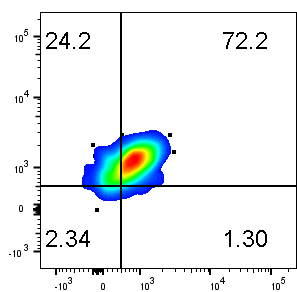 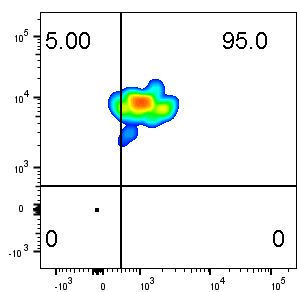 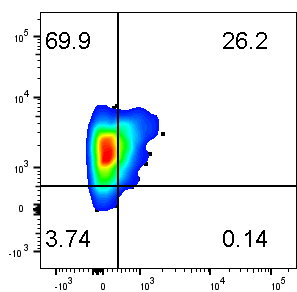 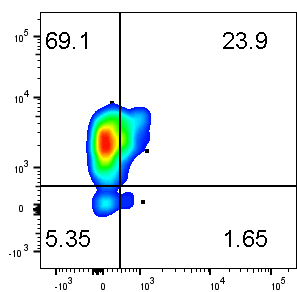 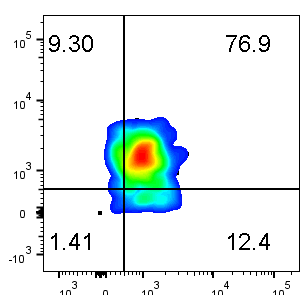 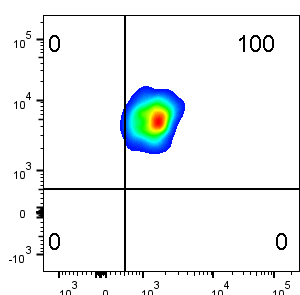 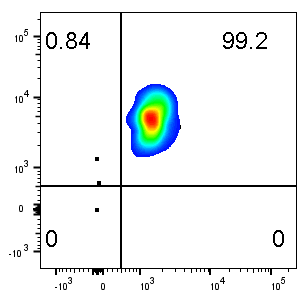 CXCR3
CCR4
Cont_1
Cont_2
Cont_3
Cont_4
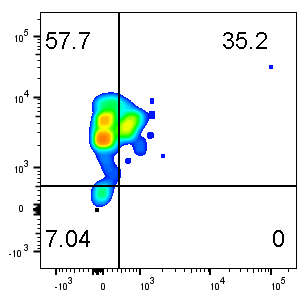 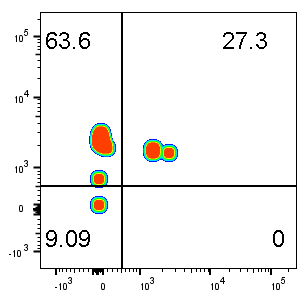 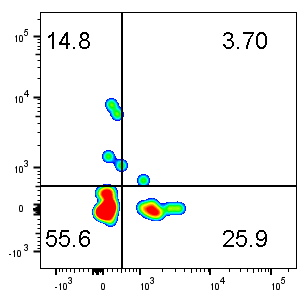 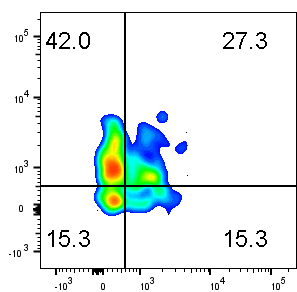 CCR6
PB non-Tfh effector
ICI_1
ICI_3
ICI_4
ICI_5
ICI_6
ICI_7
ICI_2
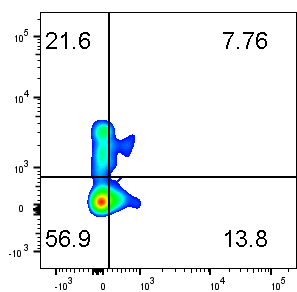 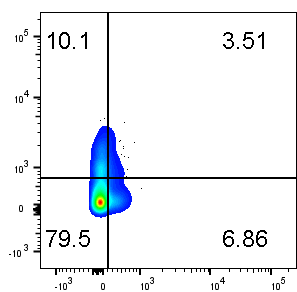 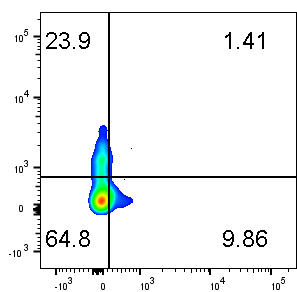 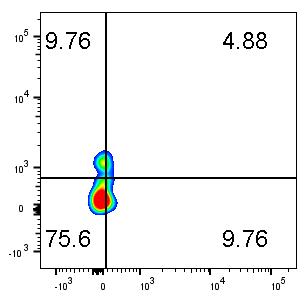 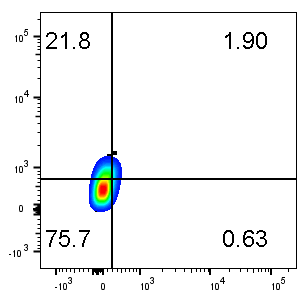 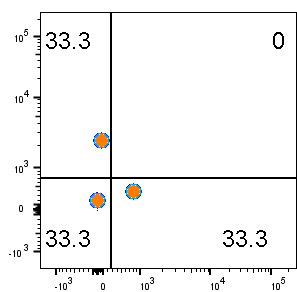 CXCR3
n/a
Cont_1
Cont_2
Cont_3
Cont_4
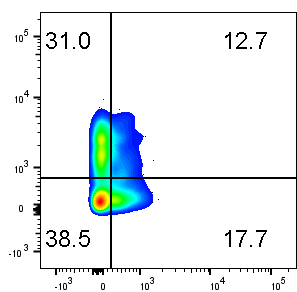 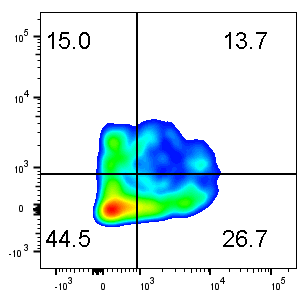 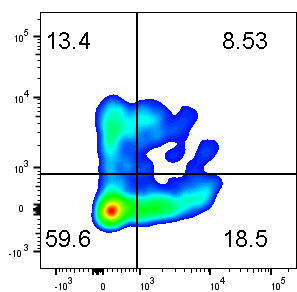 n/a
CCR6
Supplementary Figure 2. Gating strategy to identify CD4+ T cell subsets 
(A) After gating regulatory T cells (CD25hi CD127lo), non-Tregs were further divided into CD45RA+ naïve T cells, CXCR5-expressing follicular helper T cells (Tfh), and CD45RA- CXCR5- cells (non-Tfh effector). Non-Tfh effectors were further divided into effector subsets based on CXCR3, CCR4, and CCR6 expression: Th1 (CXCR3+ CCR6-), Th2 (CXCR3- CCR6- CCR4+), Th17 (CXCR3- CCR6+), and Th17/Th1 (CXCR3+ CCR6+) cells. Representative plots of eleven bronchoalveolar lavage and peripheral blood samples. (B) CCR6 and CXCR3 expression on non-Tfh effector cells from the ICI group and control. Plots of individual samples are shown. Treg, regulatory T cells; Tfh, follicular helper T cells; ICI, Immune checkpoint inhibitor; BAL, Bronchoalveolar lavage; PB, peripheral blood; n/a, not available. (C) Percentage and absolute numbers of CD4+ T cell subsets in PB.
Supplementary Figure 3
CCR6+ RORgt+ 
CD3+ CD4+
C
CD3+ CD4+
B
Live lymphocytes
CD3+ CD4+
FoxP3- CD4+ T
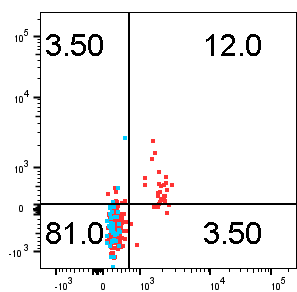 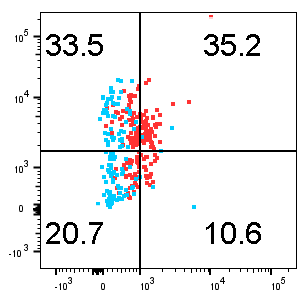 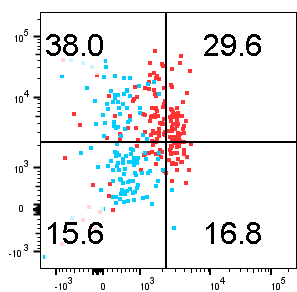 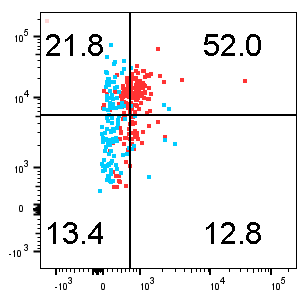 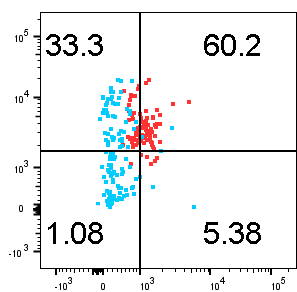 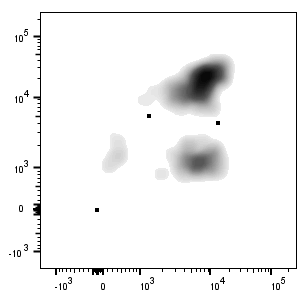 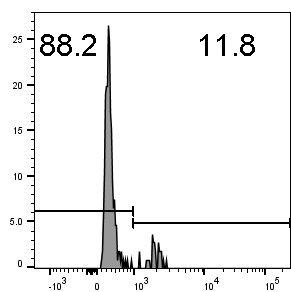 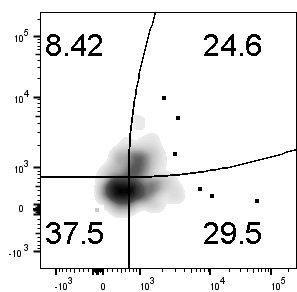 CXCR3
CXCR3
RORgt
CCR6
CD25
CD4
CCR4
T-bet
RORgt
FoxP3
T-bet
CD3
T-bet
GATA3
GATA3
FOXP3
T-bet- RORgt-
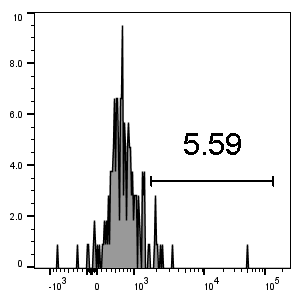 CD3+ CD4+ T      CD3+ CD4- T
Tfh
Tfh
Th1
Th1
Th2
Th2
Treg
Treg
Th17
Th17
Naïve
Naïve
Th17/Th1
Th17/Th1
Control
A
PB 
CD4+ T cell subset
PB 
CD4+ T cell subset
ICI-pneumonia
ICI-pneumonitis
% CD4+ T
# of cells/mL
Supplementary Figure 3. Surface and/or transcription factor staining of CD4+ T cell  
(A) Percentage and absolute numbers of CD4+ T cell subsets in peripheral blood (PB). (B) After gating live lymphocytes, bronchoalveolar lavage (BAL) CD4+ T cells were gated based on FoxP3 expression. FoxP3- CD4+ T cells were further divided based on expression of key transcription factors of CD4+ T cells including T-bet, GATA3, and RORgt. Representative plots of eight BAL samples. (C) Expression of key surface molecules and transcription factors of CD4+ T subsets were accessed. Representative plots of eight BAL samples. Plots of CD3+ CD4- cells were overlaid to show gates.
Supplementary Figure 4
BAL CD4+ T cells
ICI_1
ICI_2
ICI_3
ICI_4
ICI_5
ICI_6
ICI_7
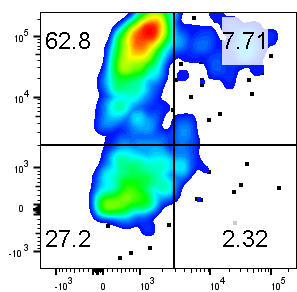 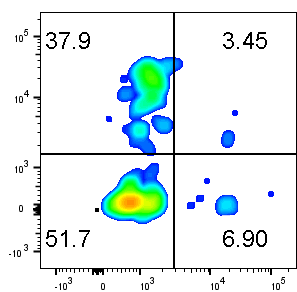 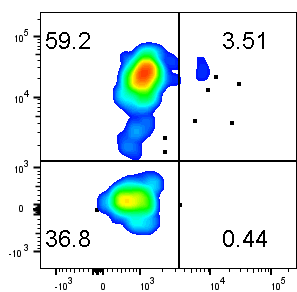 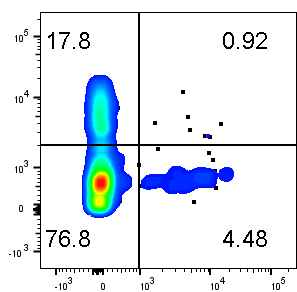 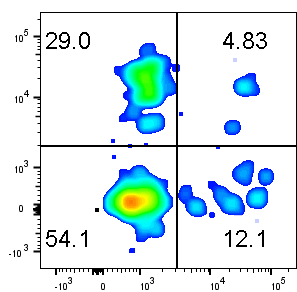 n/a
n/a
Cont_1
Cont_2
Cont_3
Cont_4
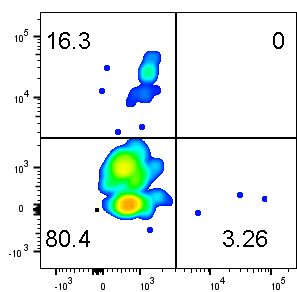 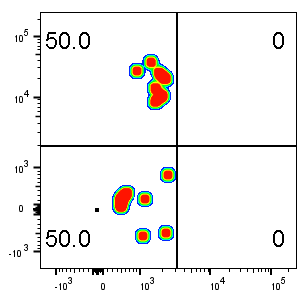 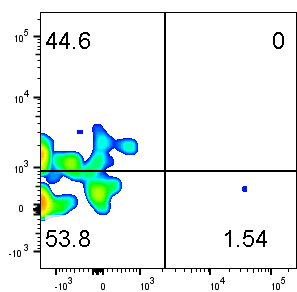 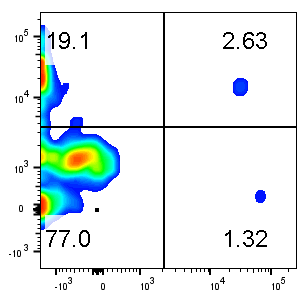 BAL CD8+ T cells
ICI_1
ICI_2
ICI_3
ICI_4
ICI_5
ICI_6
ICI_7
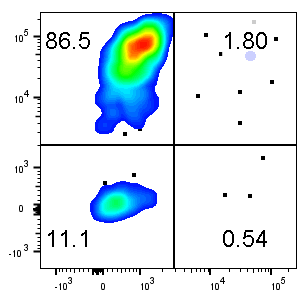 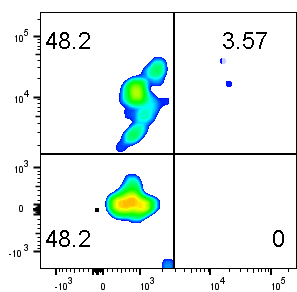 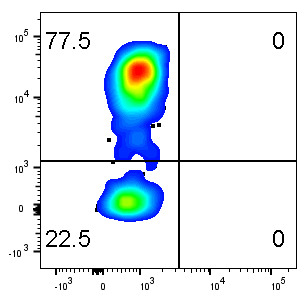 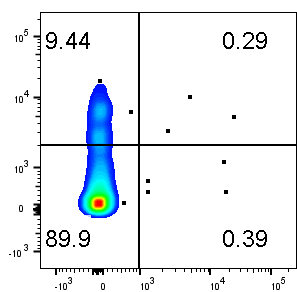 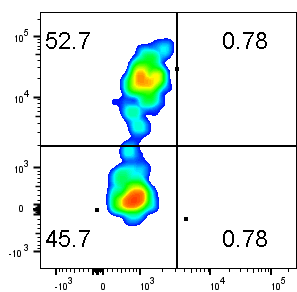 IFNg
IFNg
n/a
n/a
Cont_1
Cont_2
Cont_3
Cont_4
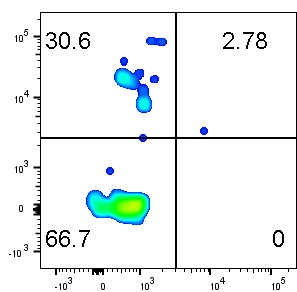 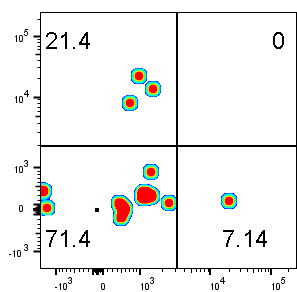 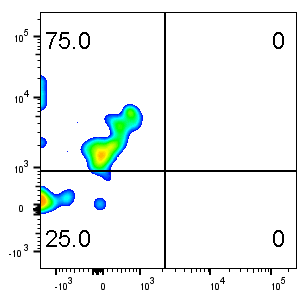 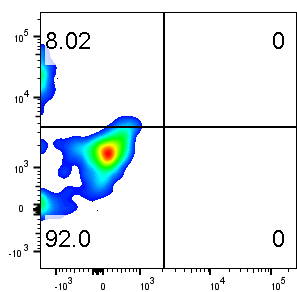 IL-17
IL-17
Supplementary Figure 4. Intracellular staining of CD4+ and CD8+ T cells in bronchoalveolar lavage fluid 
Bronchoalveolar lavage fluid cells were stimulated with PMA/Ionomycin for 4 hours, fixed, and permeabilized. Expression of interferon gamma and interleukin-17 on CD4+ T cells were determined by intracellular staining. Plots of individual patients from the ICI group and control are shown. BAL, Bronchoalveolar lavage; ICI, immune checkpoint inhibitors; PB, peripheral blood; IFNg, Interferon gamma; IL-17, interleukin-17; n/a, not available
Supplementary Figure 5
A
PB CD4+ T cells
IFNg
IFNg
ICI_1
ICI_2
ICI_3
ICI_4
ICI_5
ICI_6
ICI_7
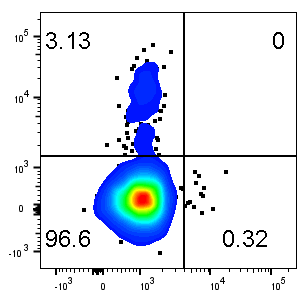 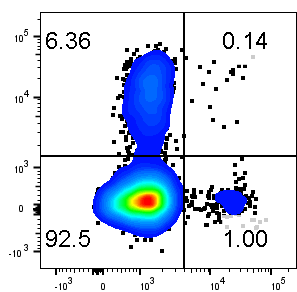 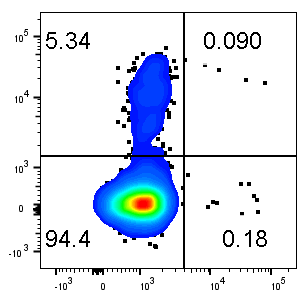 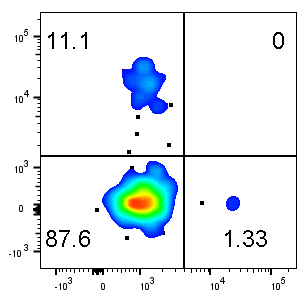 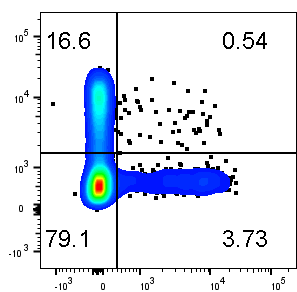 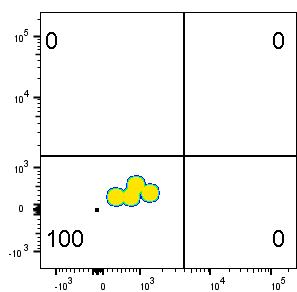 n/a
Cont_1
Cont_2
Cont_3
Cont_4
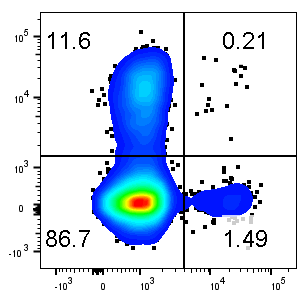 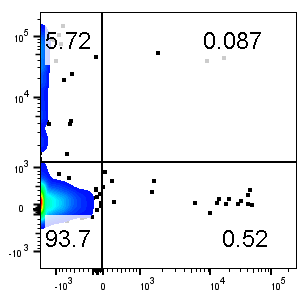 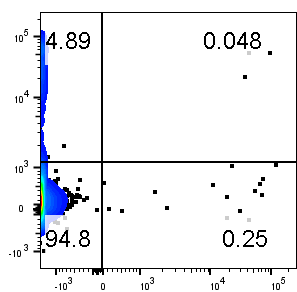 n/a
+
-
+
+
-
+
+
-
+
+
-
+
Control
ICI-pneumonia
ICI-pneumonitis
IL-17
IL-17
PB CD8+ T cells
ICI_1
ICI_3
ICI_4
ICI_5
ICI_6
ICI_7
ICI_2
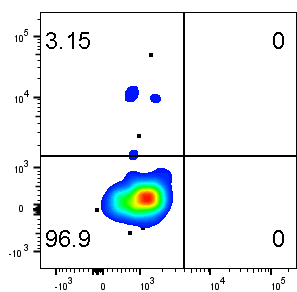 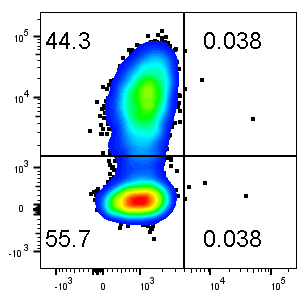 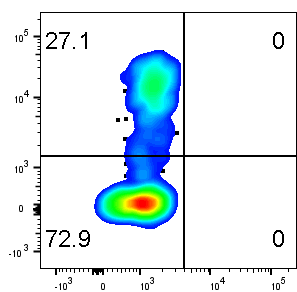 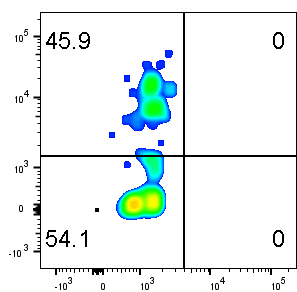 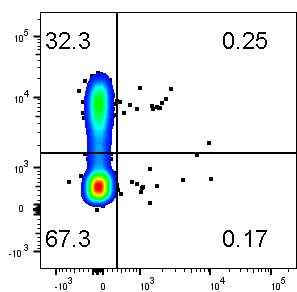 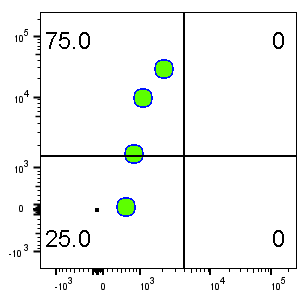 n/a
Cont_1
Cont_2
Cont_3
Cont_4
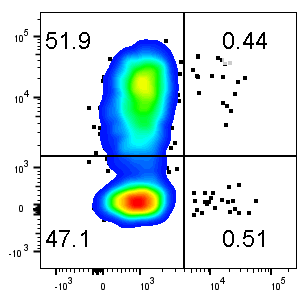 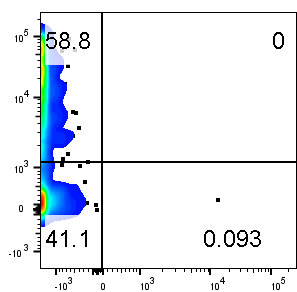 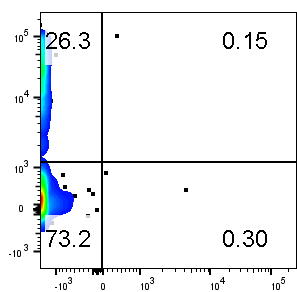 n/a
PB
IFNg+ and/or IL-17+ CD4+ T
PB
IFNg+ and/or IL-17+ CD8+ T
B
% CD4+ T
# of cells/mL
% CD8+ T
# of cells/mL
IFNg
IL-17
+
-
+
+
-
+
+
-
+
+
-
+
Supplementary Figure 5. Intracellular staining of CD4+ and CD8+ T cells in peripheral blood 
(A) Plots of individual patients from the ICI group and control are shown. PB, peripheral blood; IFNg, Interferon gamma; IL-17, interleukin-17; n/a, not available. (B) Proportions of IFNg and/or IL-17 producing T cells and absolute numbers of the cells in 1 mL PB.
Supplementary Figure 6
ICI_1
ICI_2
ICI_3
ICI_4
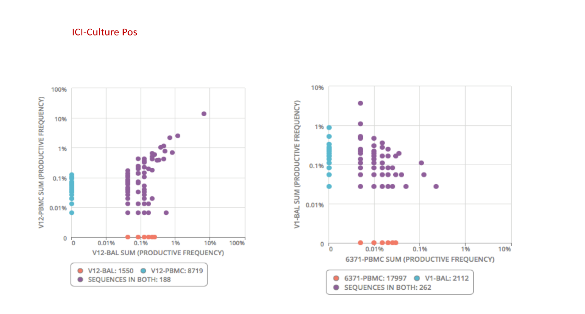 10%
10%
10%
10%
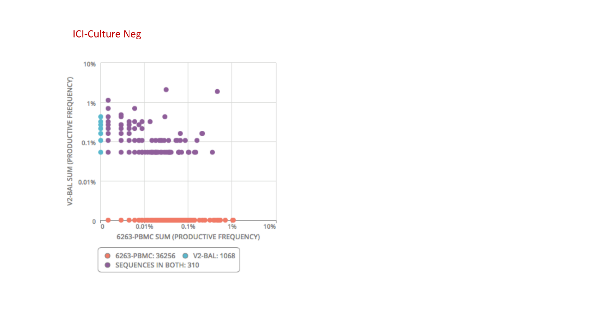 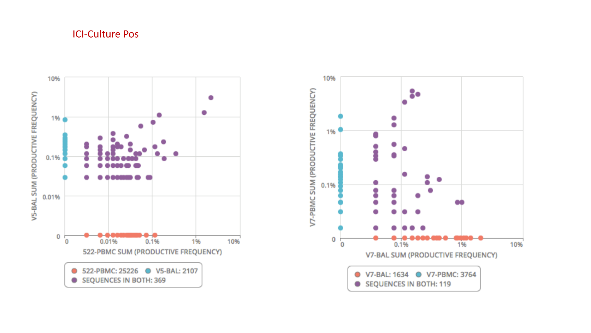 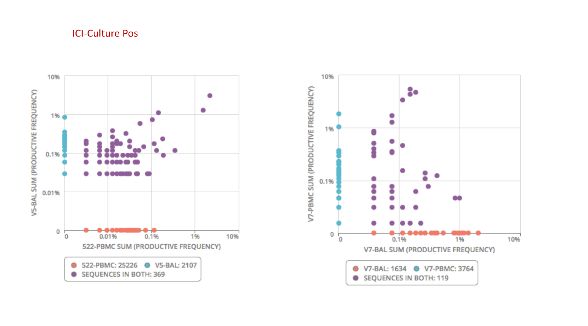 PB
1%
1%
1%
1%
0.1%
0.1%
0.1%
0.1%
0.01%
0.01%
0.01%
0
0
0
0
0
0.01%
0.1%
1%
10%
0
0.01%
0.1%
1%
10%
0
0.01%
0.1%
1%
10%
0
0.1%
1%
10%
ICI_5
ICI_6
ICI_7
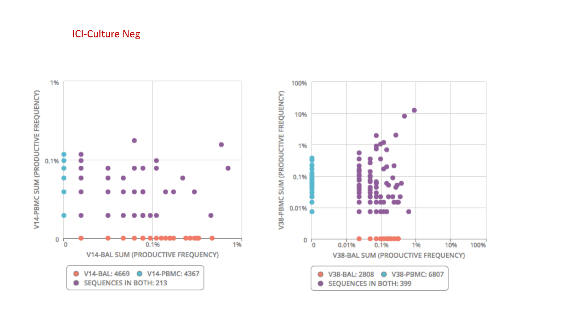 100%
1%
100%
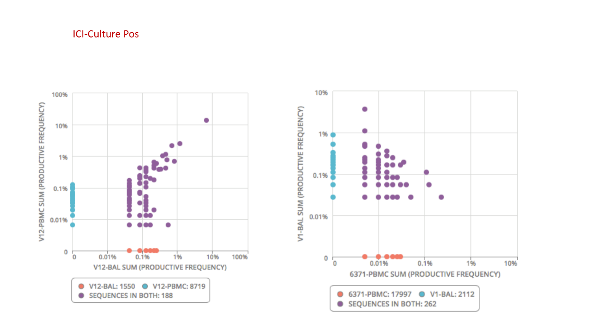 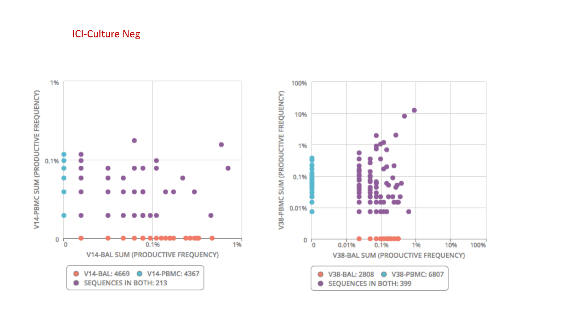 10%
10%
1%
1%
0.1%
0.1%
0.1%
0.01%
0.01%
0
0
0
0
0.01%
0.1%
1%
10%
100%
0
0.1%
1%
0
0.01%
0.1%
1%
10%
100%
Cont_1
Cont_2
Cont_3
Cont_4
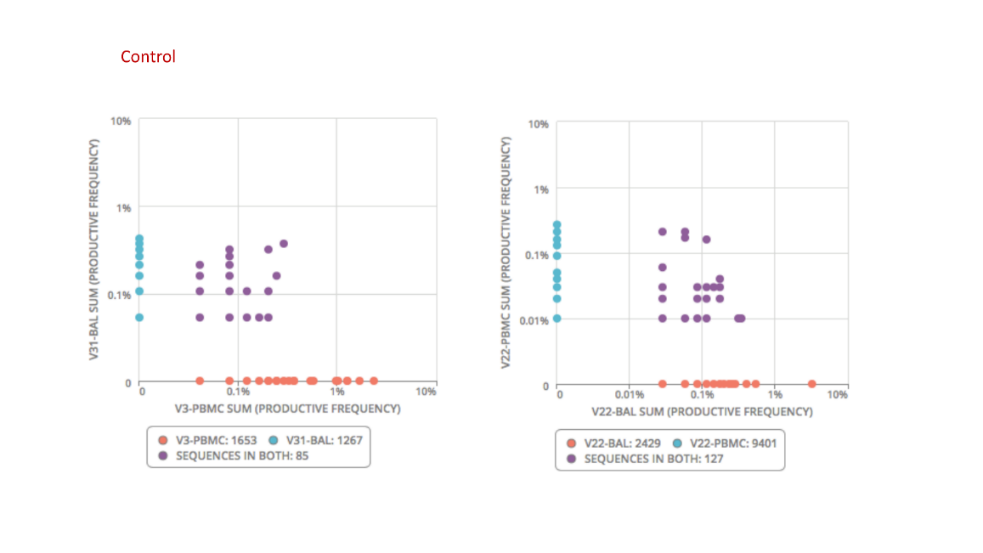 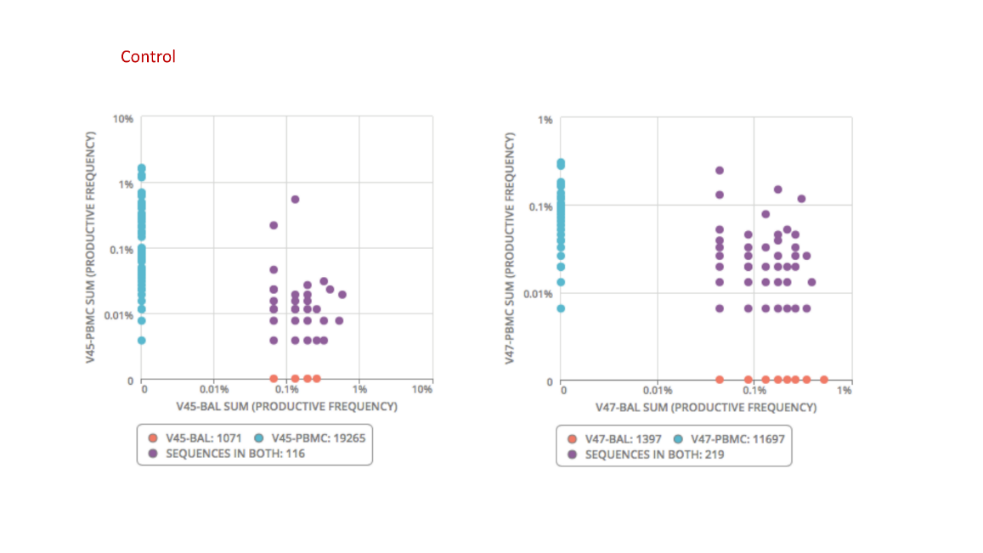 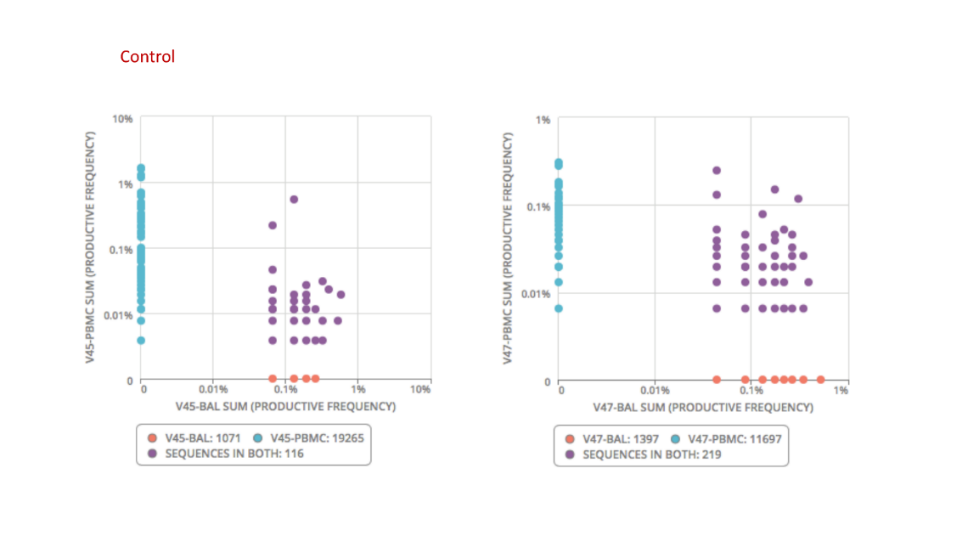 10%
10%
1%
1%
0.1%
1%
n/a
0.1%
0.01%
0.1%
0.01%
0
0
0
0
0.1%
1%
10%
0
0.01%
0.1%
1%
10%
0
0.01%
0.1%
1%
BAL
Supplementary Figure 6. Analysis of T-cell receptor (TCR) repertoire in bronchoalveolar lavage and peripheral blood  
Prevalence of T cell clones in the bronchoalveolar lavage (BAL) fluid compared with peripheral blood (PB). ICI, Immune checkpoint inhibitor; n/a, not available.
Supplementary Table 1. Flow cytometry antibodies
Supplementary Table 2. Basic information about bronchoalveolar lavage (BAL) and peripheral blood (PB) samples
ICI, immune checkpoint inhibitor 
*, Calculated using flow cytometry analysis